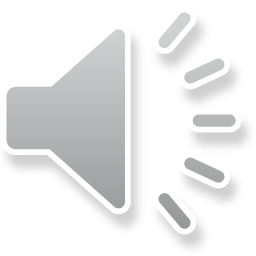 PEP U9L1:  On Your Bike
Song:  Ride
         Singer:  Joe Satriani
作者:  陈恺欣
            单位：华南师范大学
I know some people 
like to take life easy,
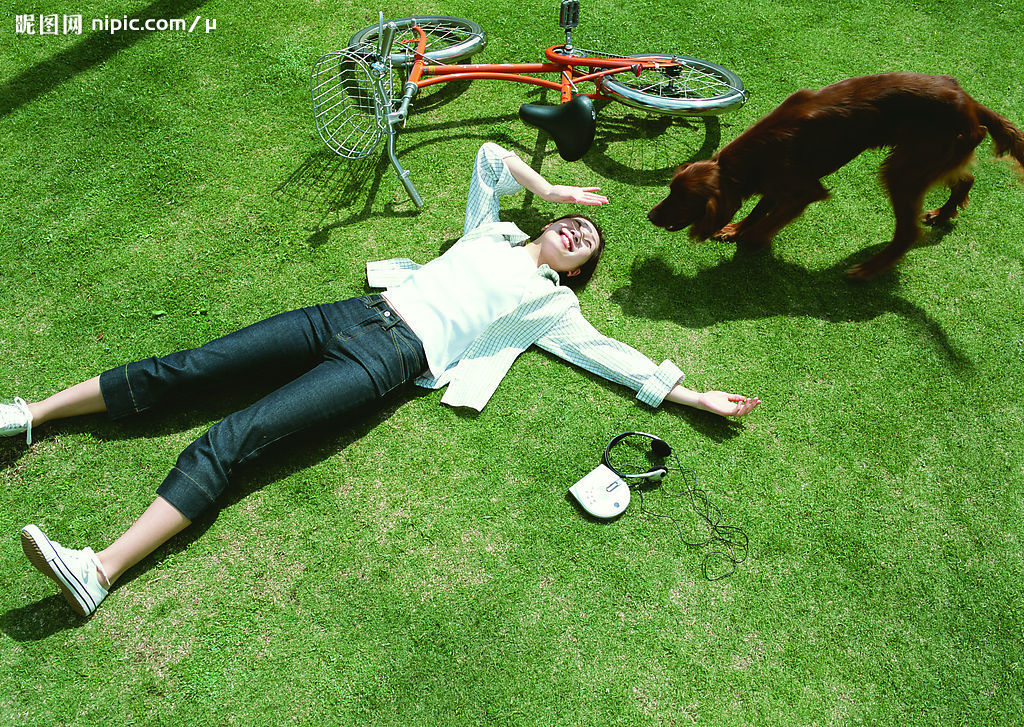 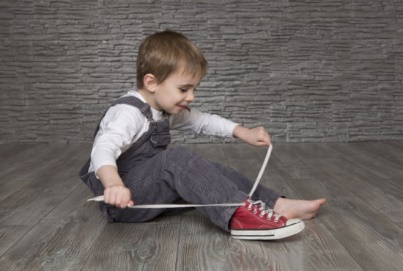 That＇s not my style.
I＇m not the type 
to let this life tease me,
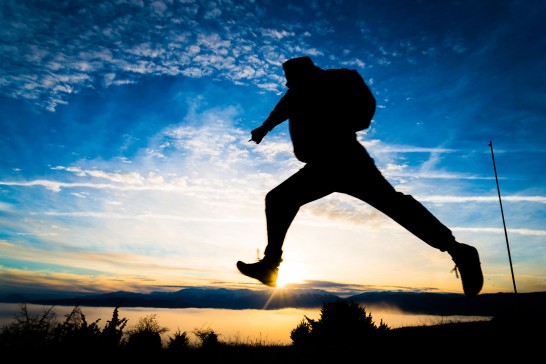 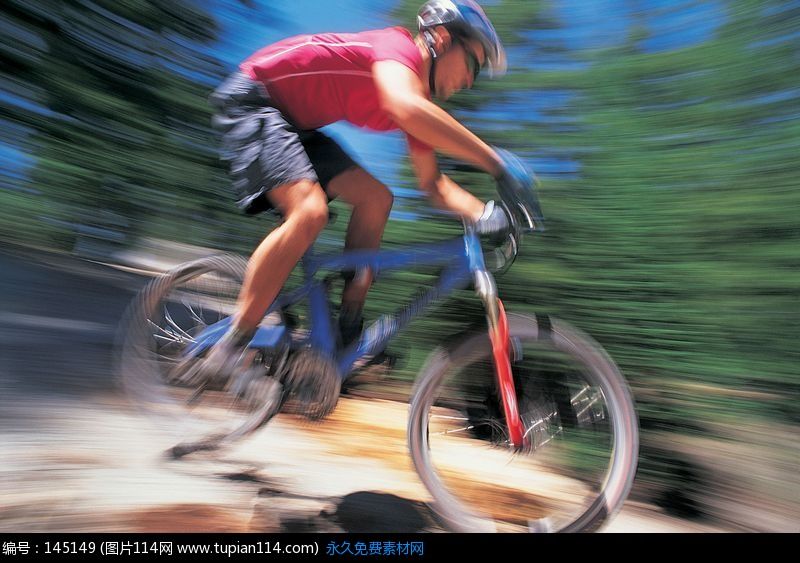 I＇m gonna make it wild.
I just wanna ride,
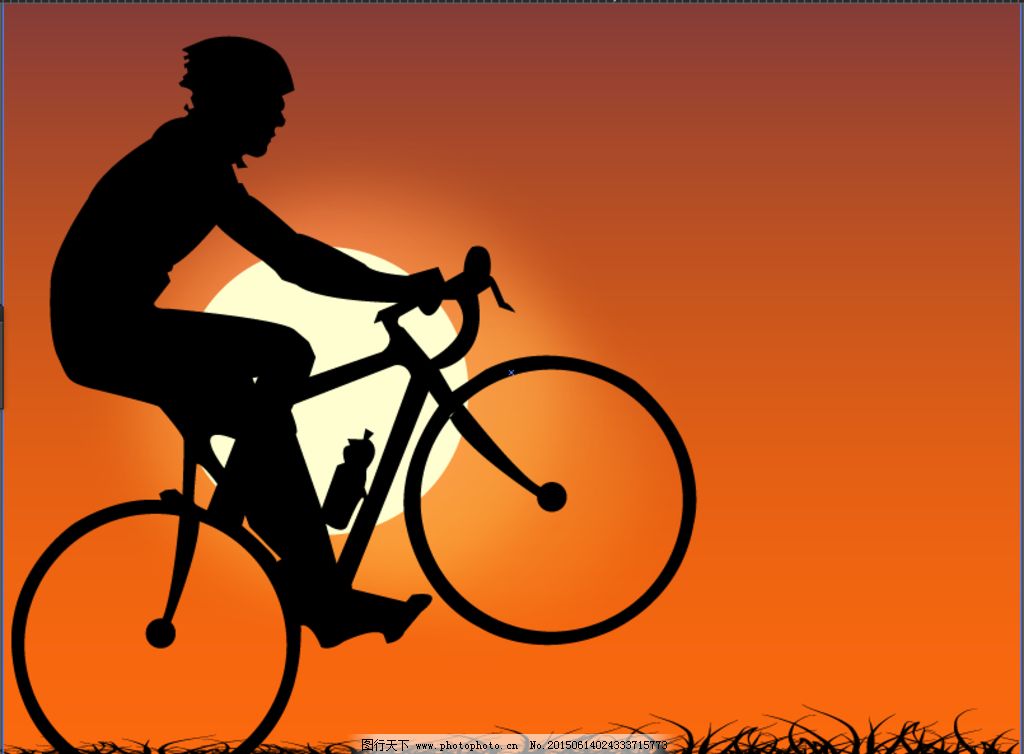 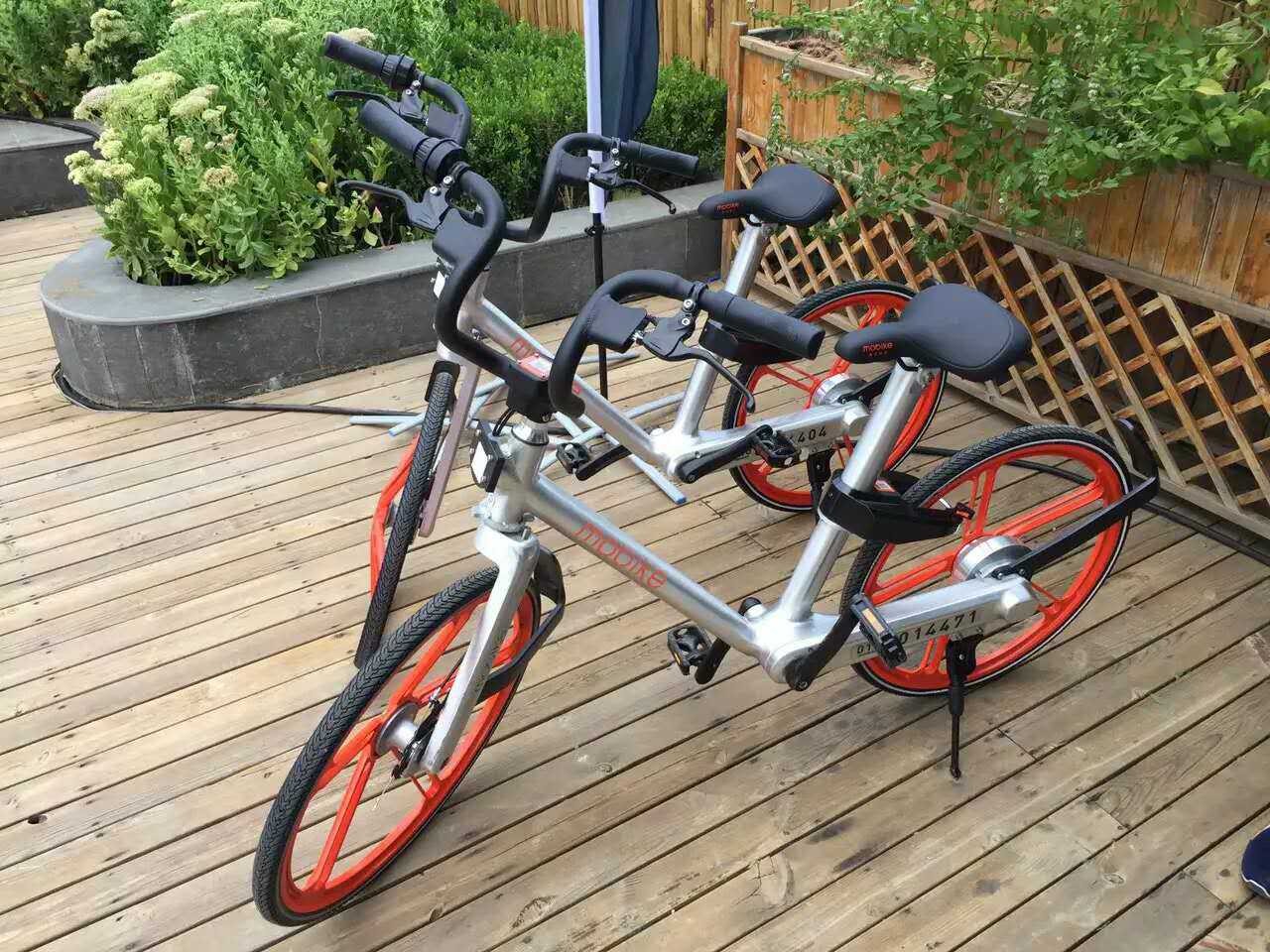 Get on my bike and ride.
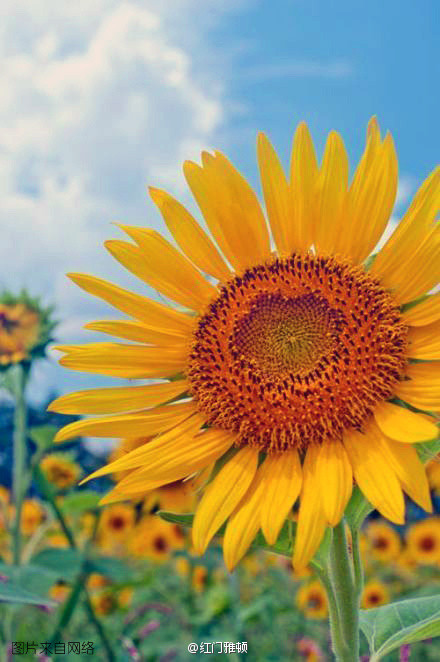 Some people think 
you＇ve got to 
like your life one way,
I disagree.
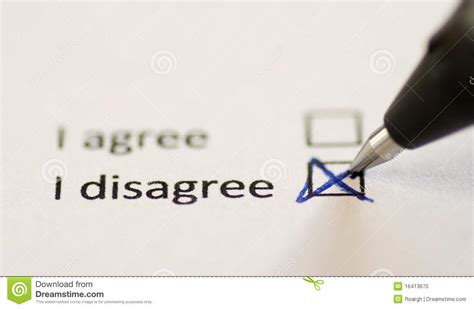 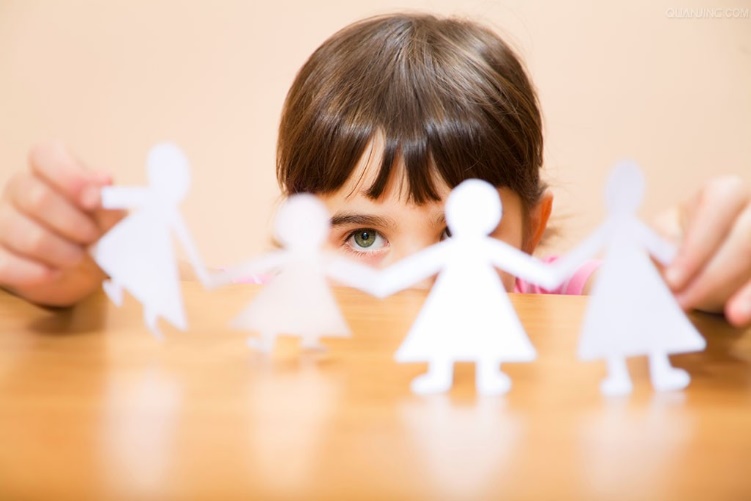 I＇m not gonna pay attention to them anyway,
It＇s got nothing, nothing to do with me.
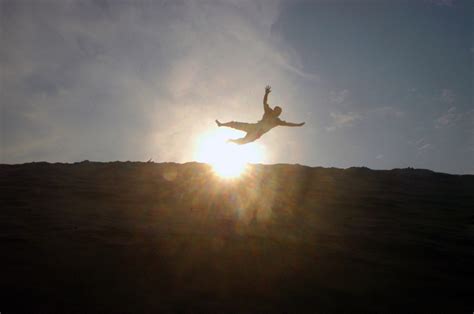 Life is so short, we’ve got
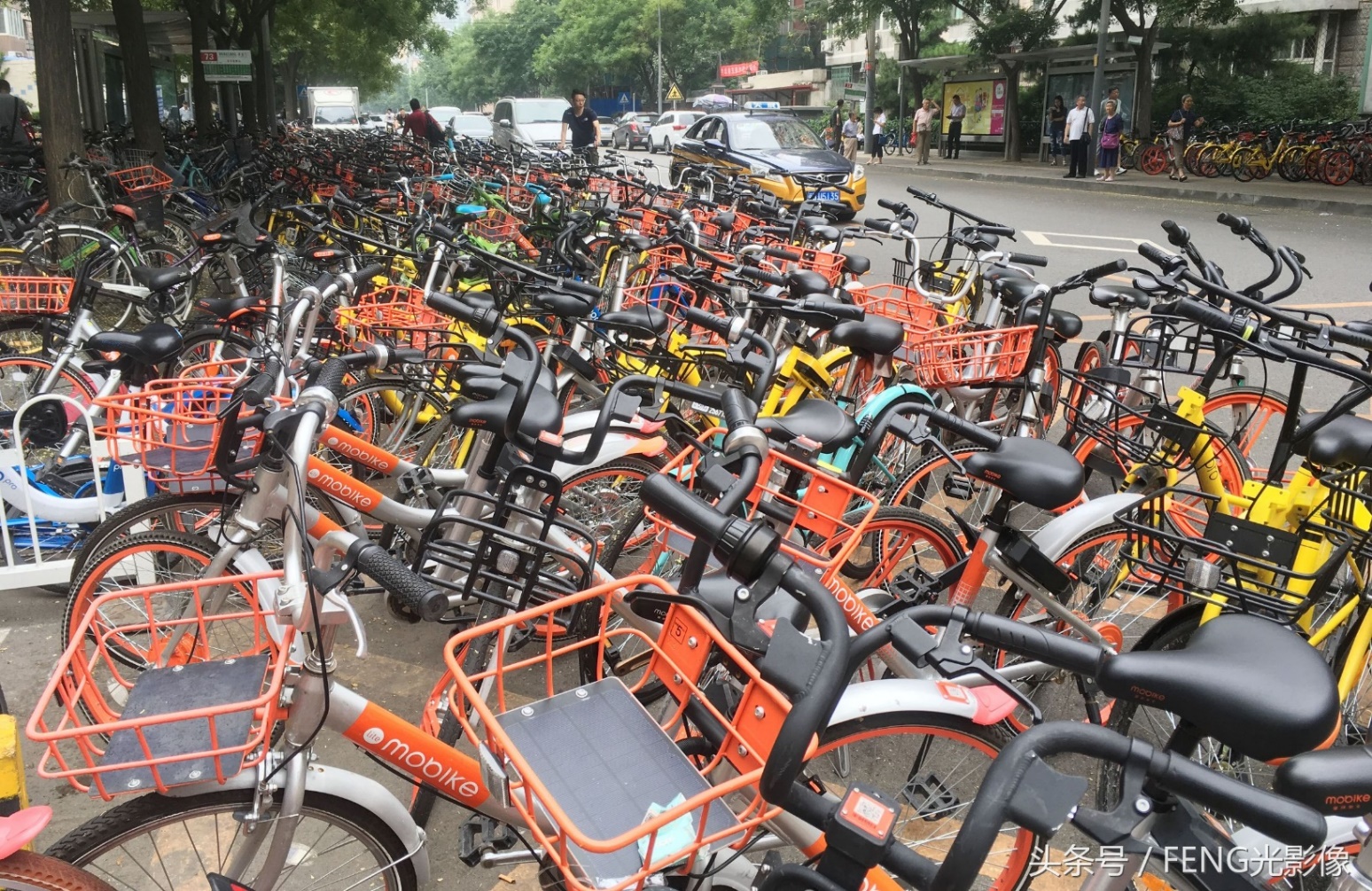 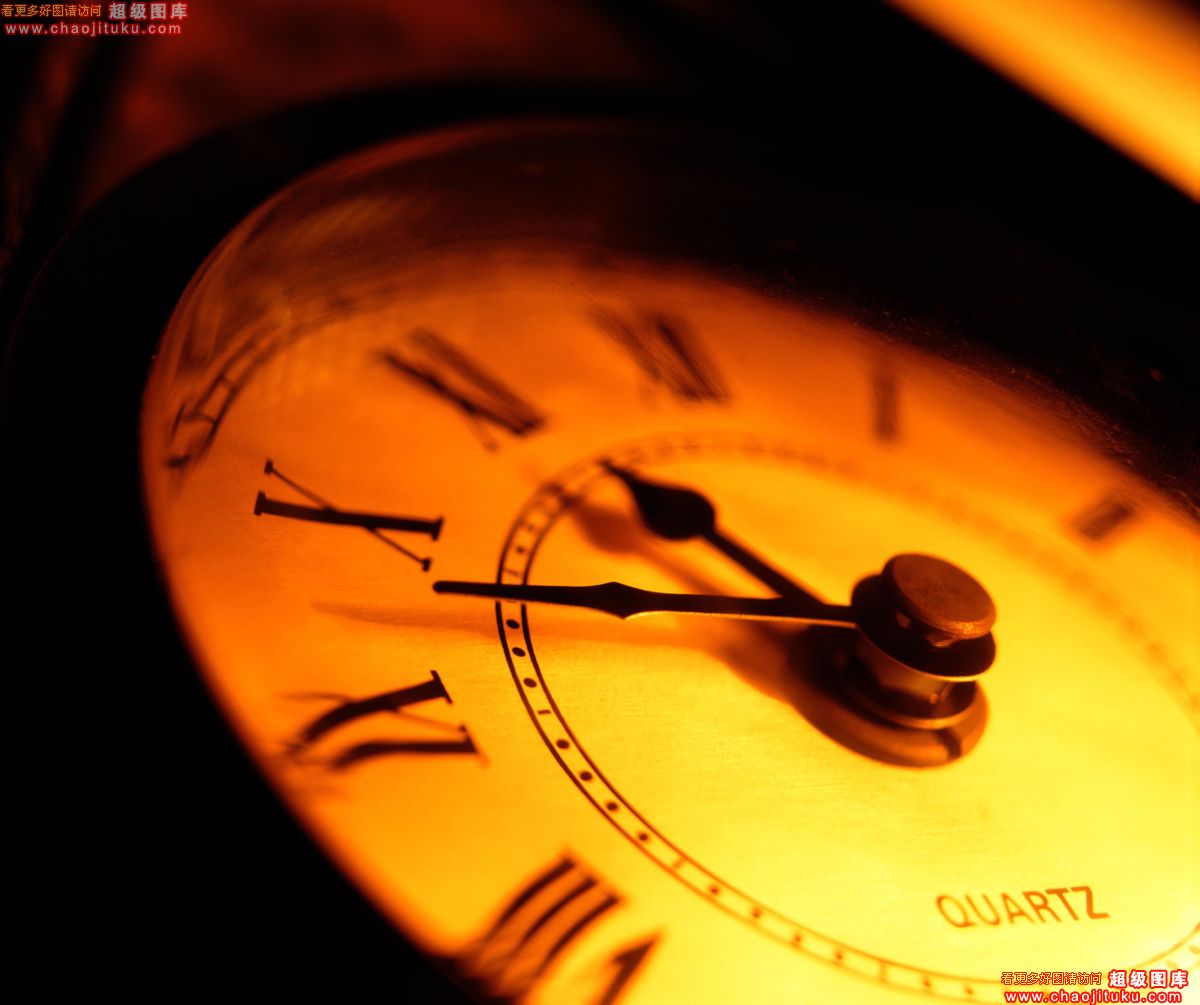 No time to waste at all.
I just wanna ride,
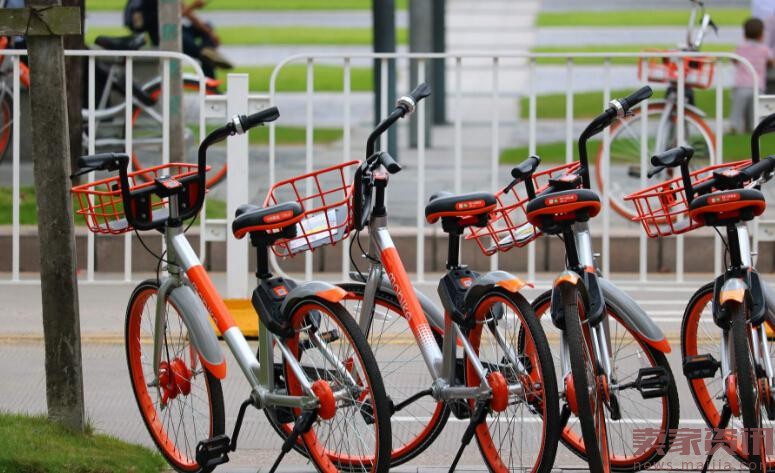 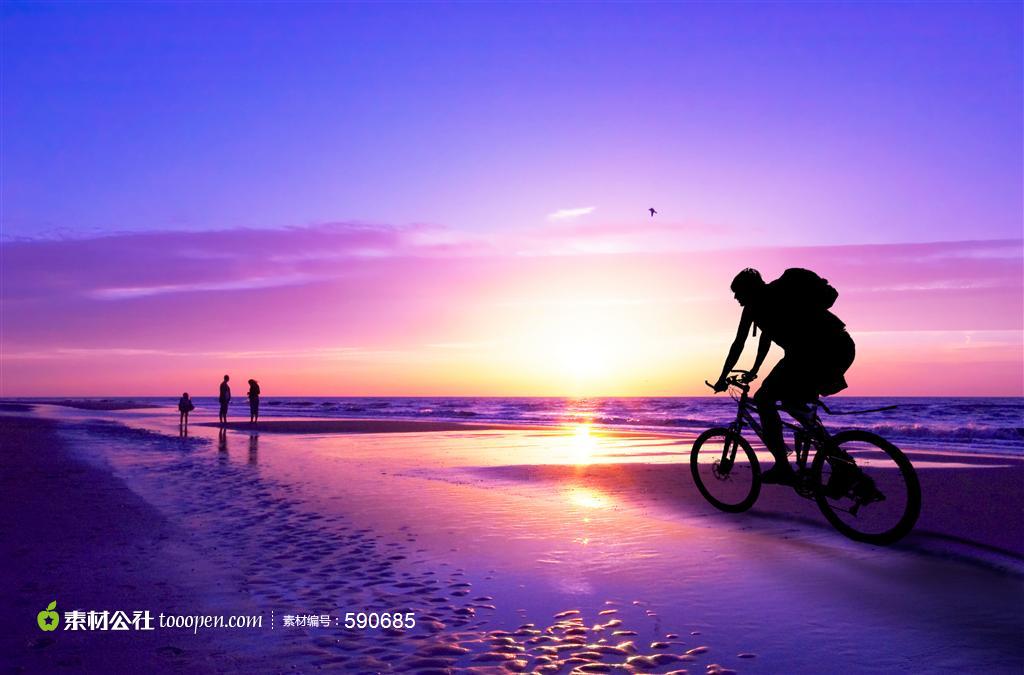 Get on my bike and ride.
I just wanna ride,
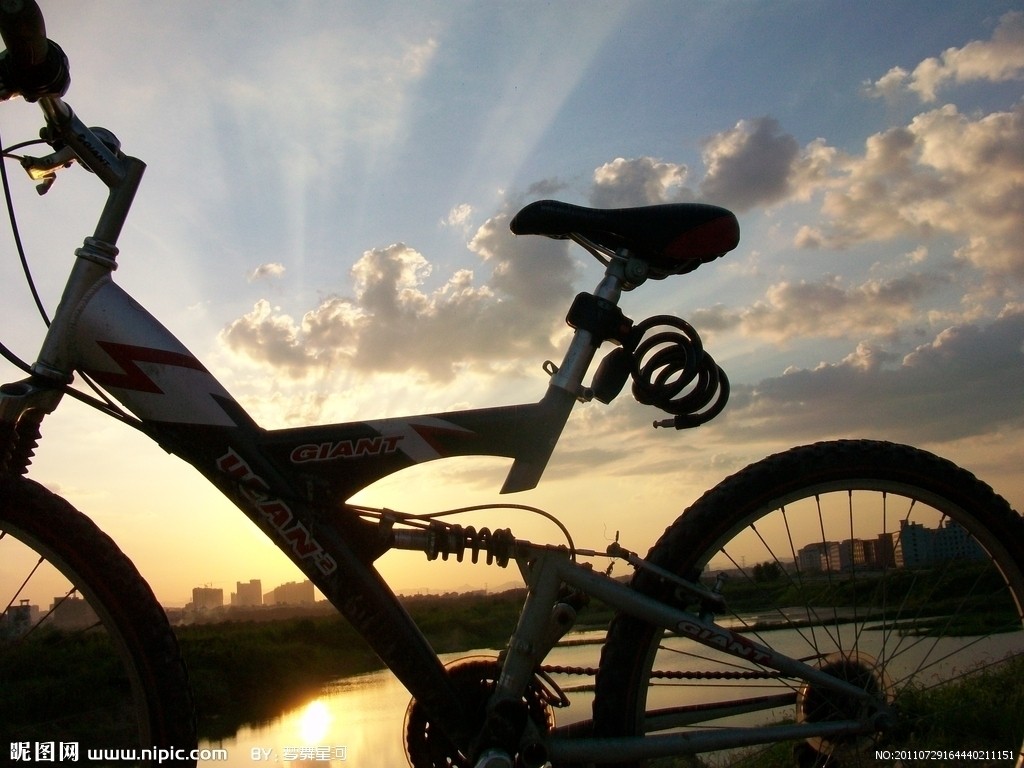 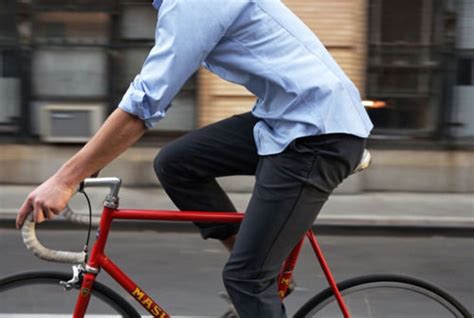 Get on my bike and ride.
I see the road, as it opens up before me,
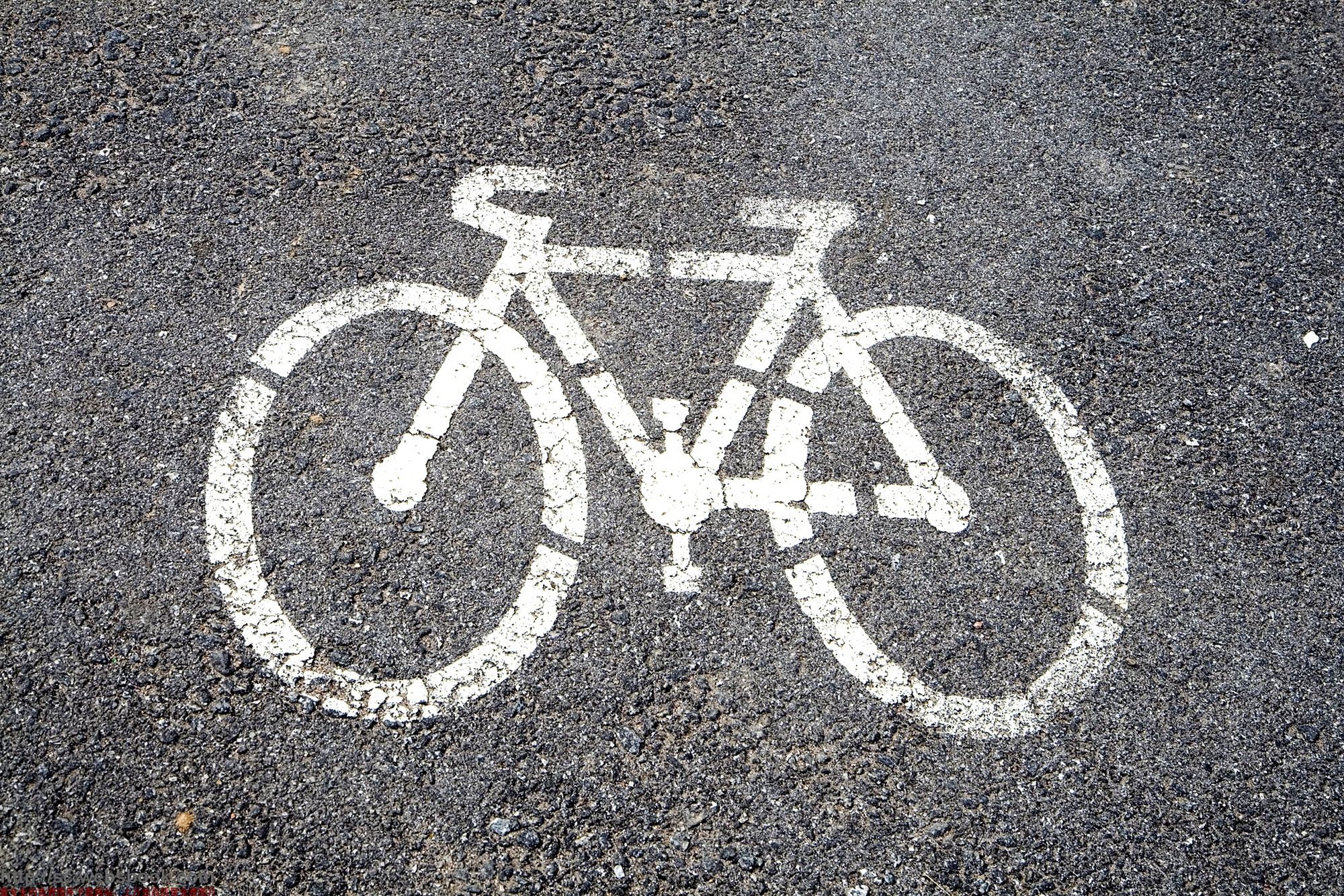 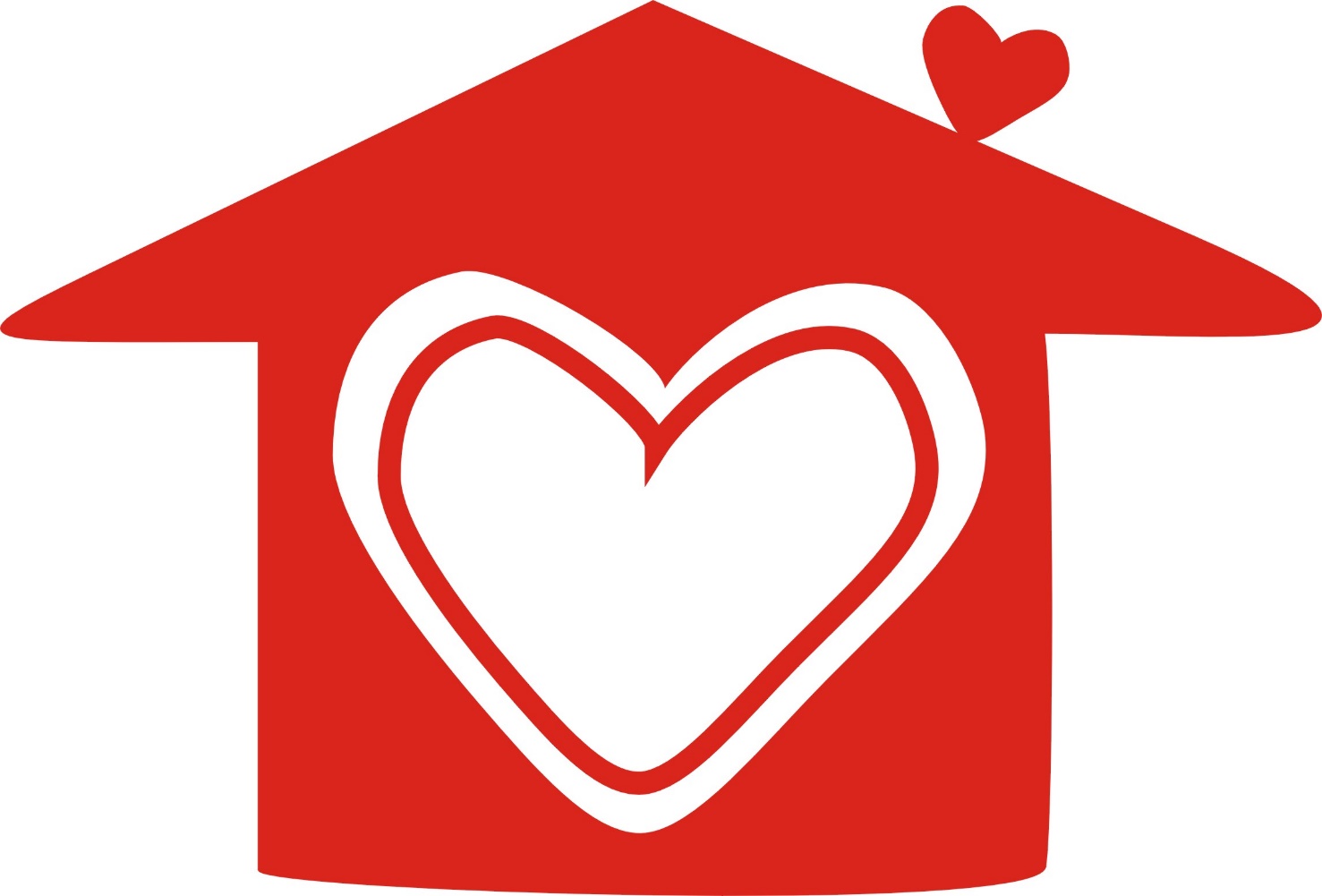 I feel the heat.
I＇m gonna go where I want, 
when I want to.
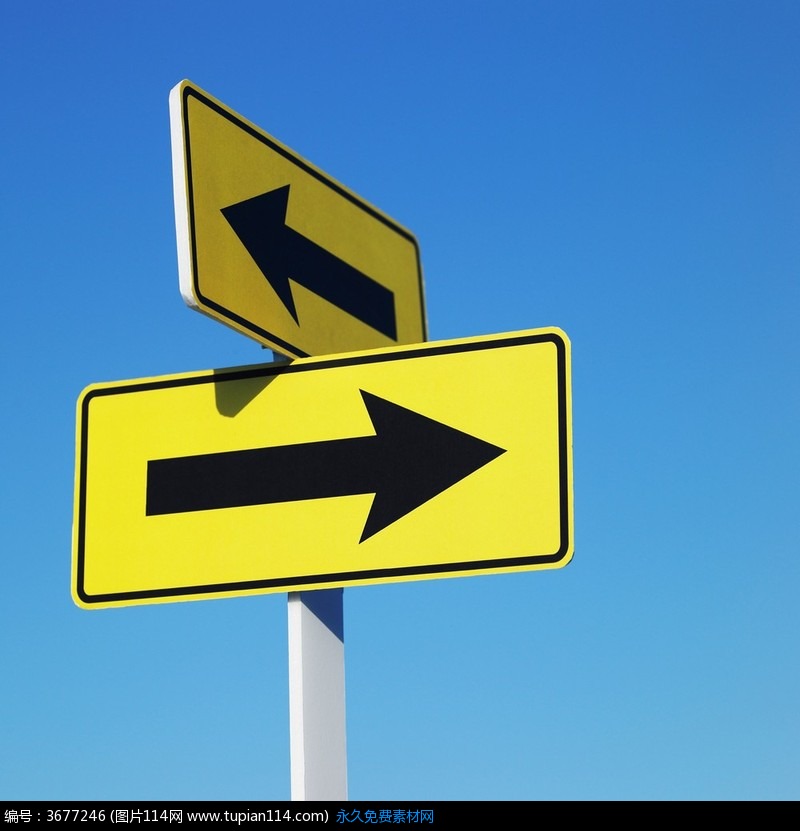